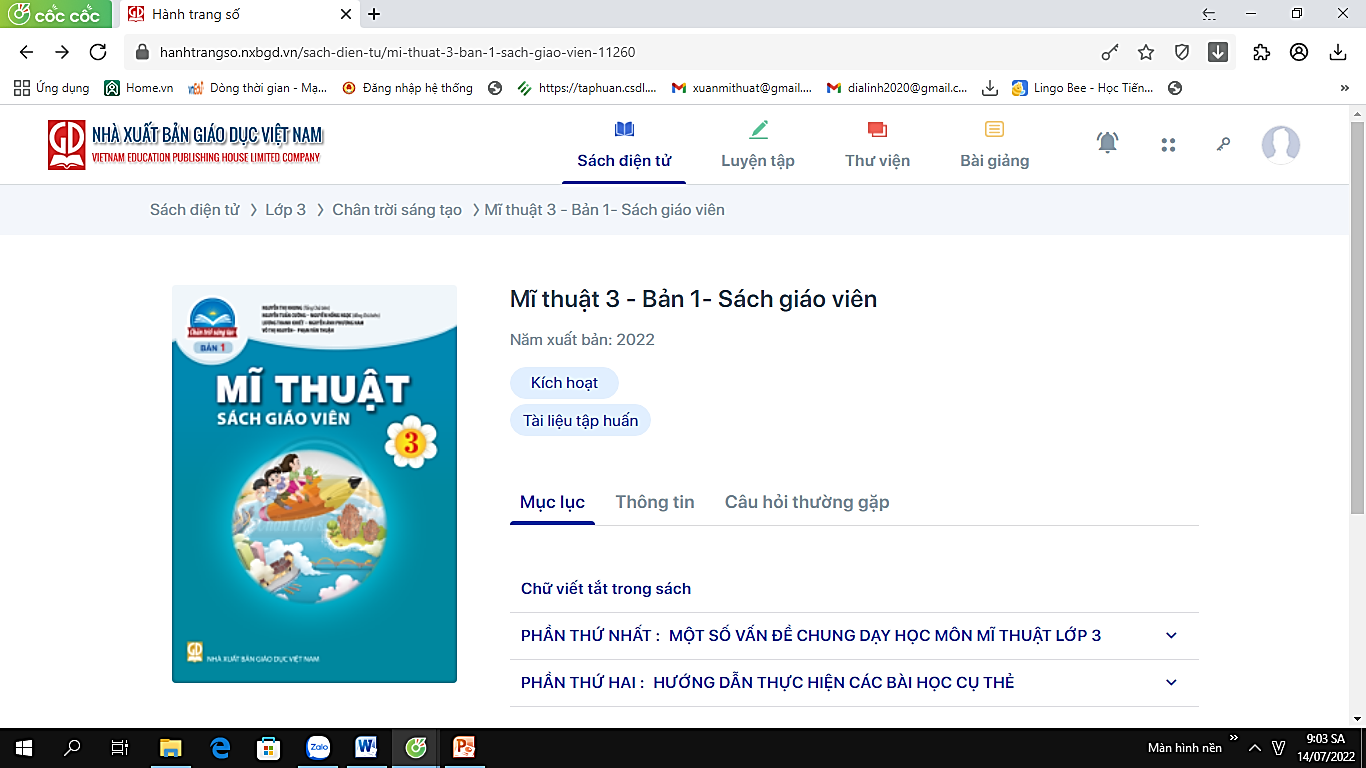 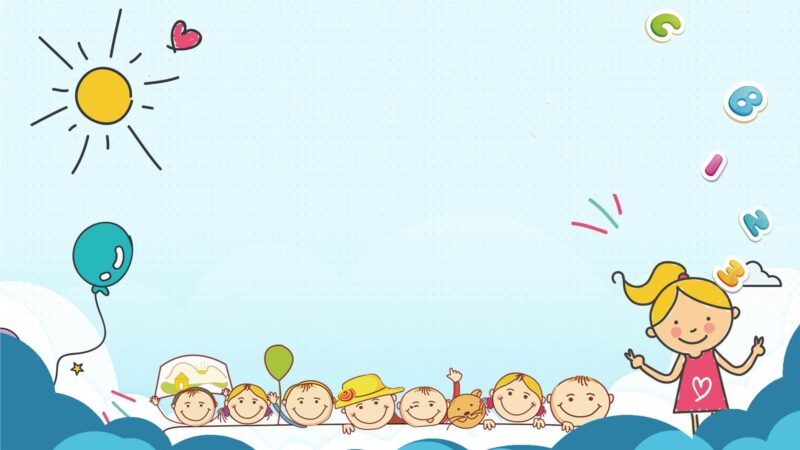 CHỦ ĐỀ: GÓC HỌC TẬP CUẢ EM
BÀI 3: ỐNG ĐỰNG BÚT TIỆN DỤNG
KHỞI ĐỘNG
* Các em cùng xem video
KHÁM PHÁ
* Tạo nan đan từ giấy, bìa màu
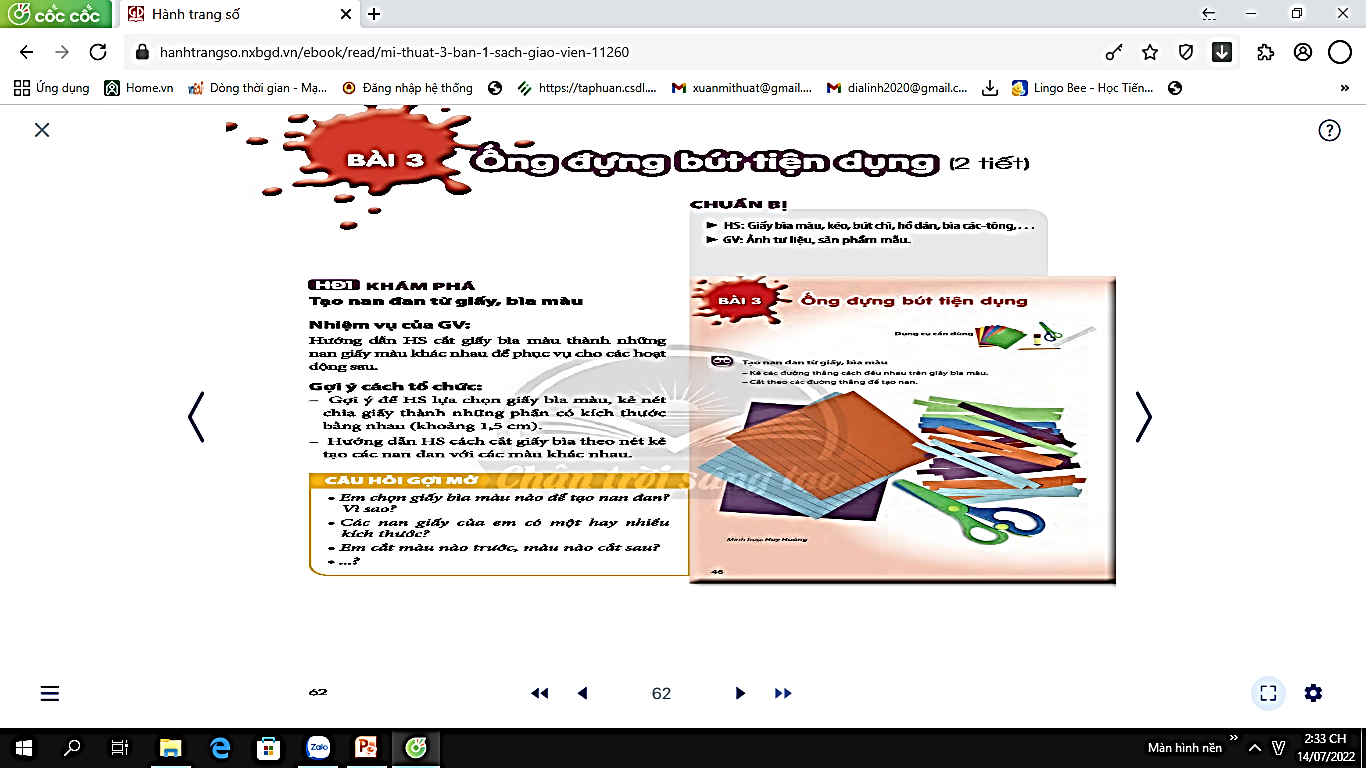 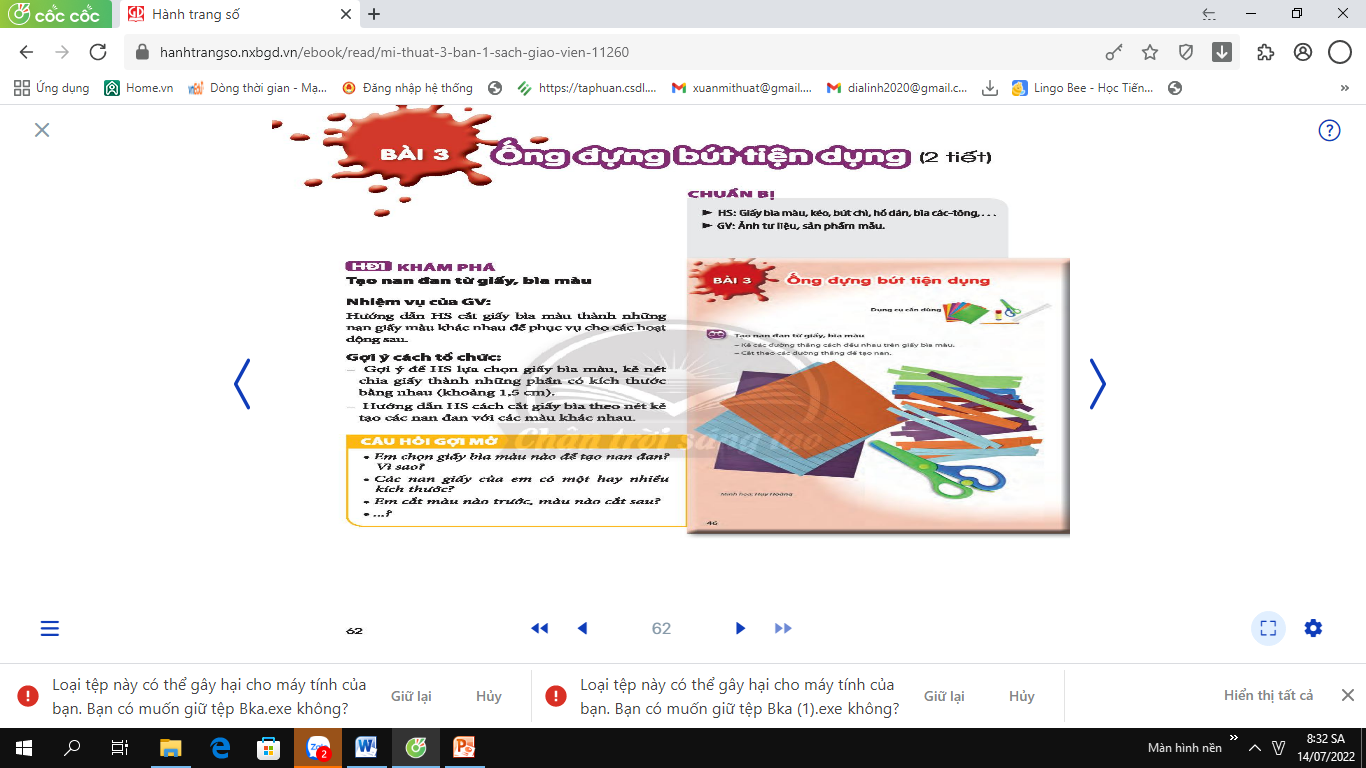 KIẾN TẠO KIẾN THỰC KĨ  NĂNG
* Cách đan nan và tạo hình ống đựng bút
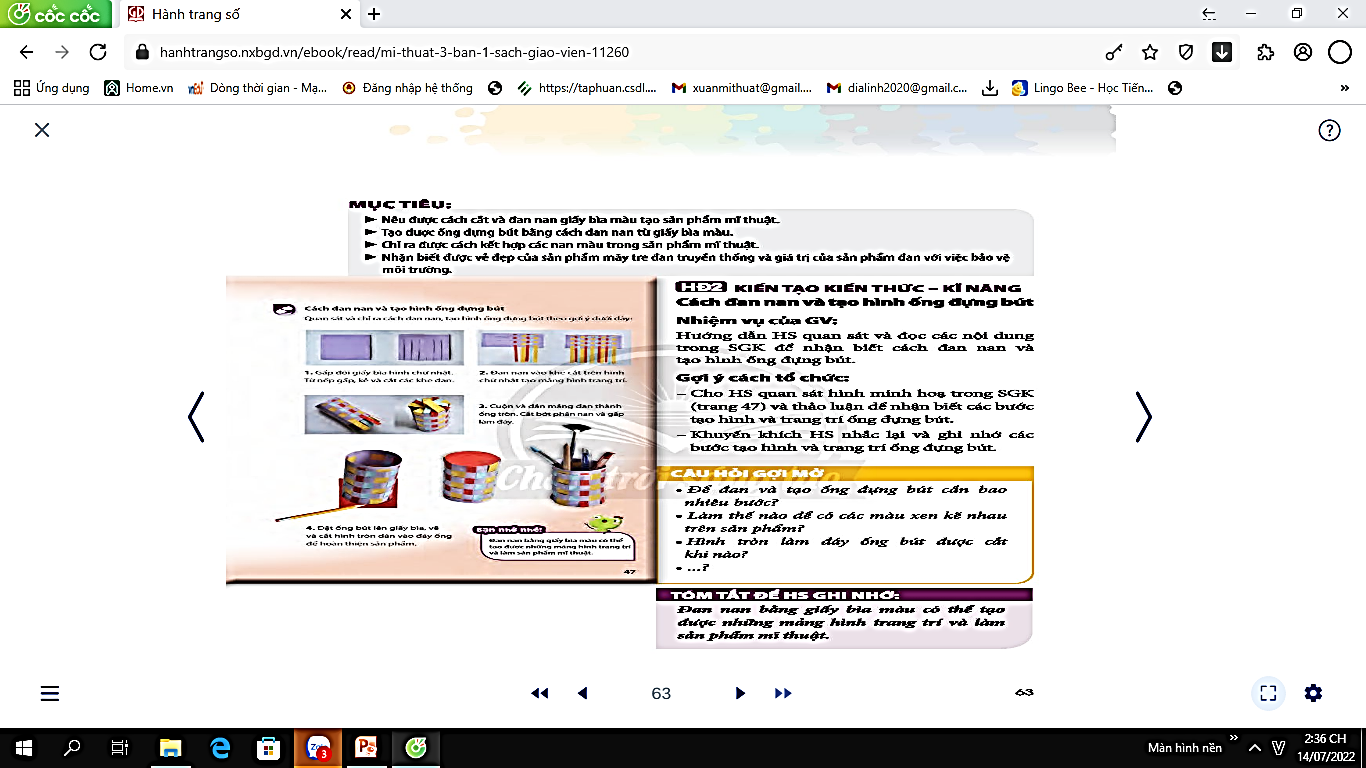 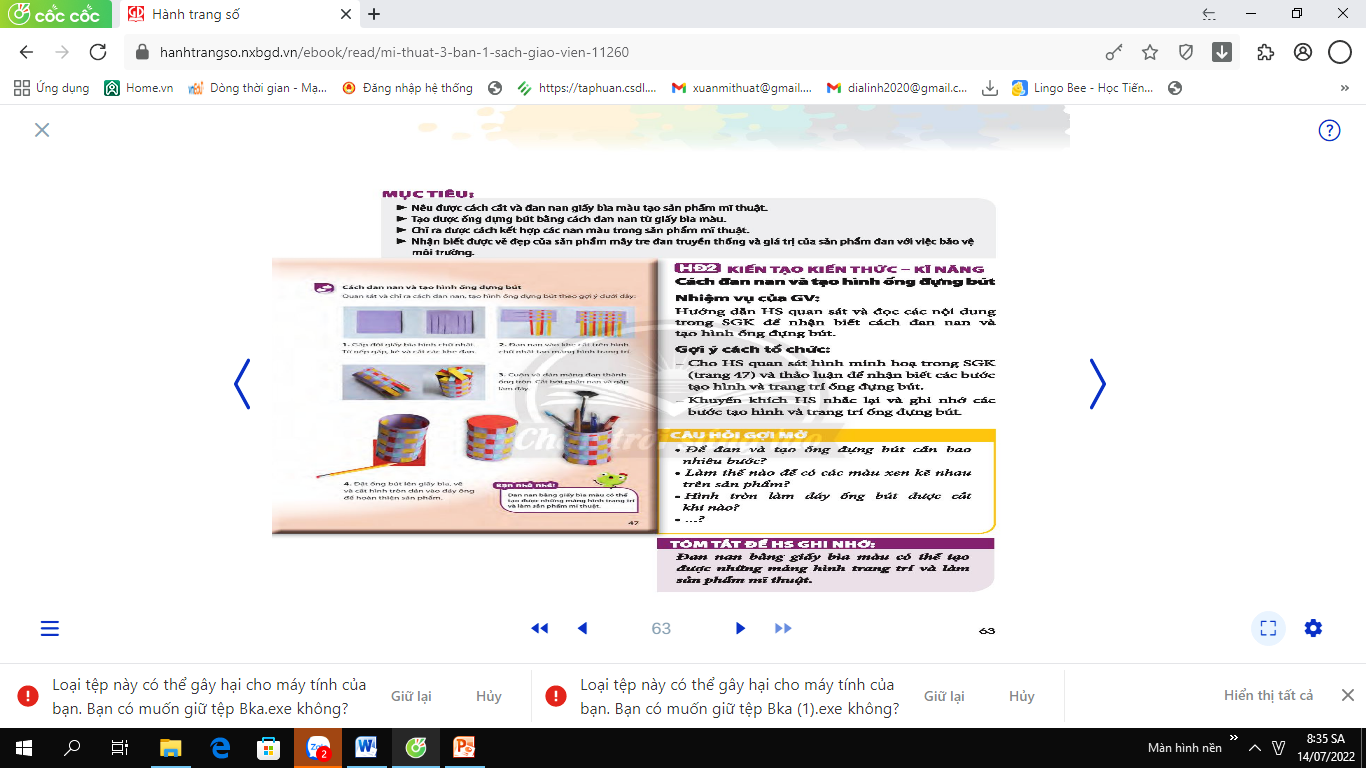 LUYỆN TẬP – SÁNG TẠO
* Tạo hình và trang trí ống đựng bút
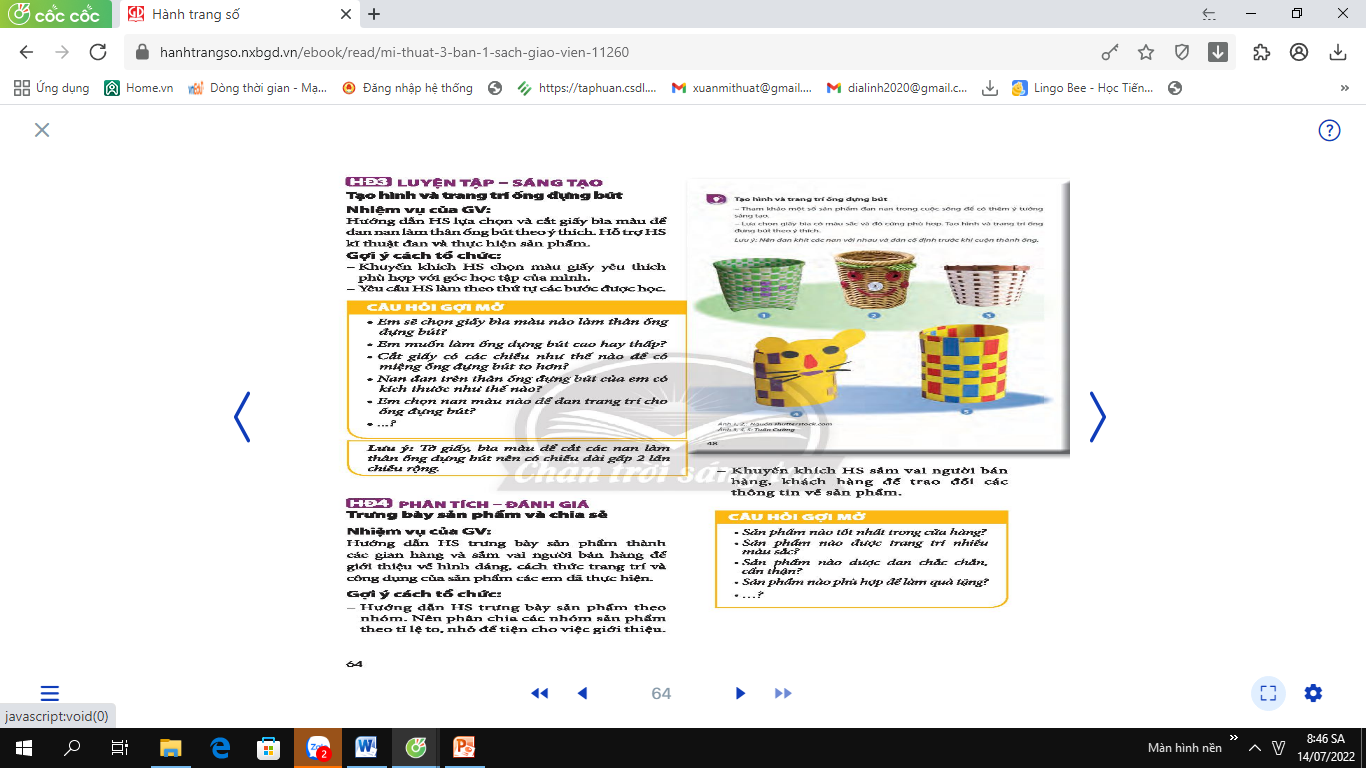 PHÂN TÍCH – ĐÁNH GIÁ
Hoàn thành sản phẩm chụp ảnh vào theo đường link nộp bài trên padlet
VẬN DỤNG – SÁNG TẠO
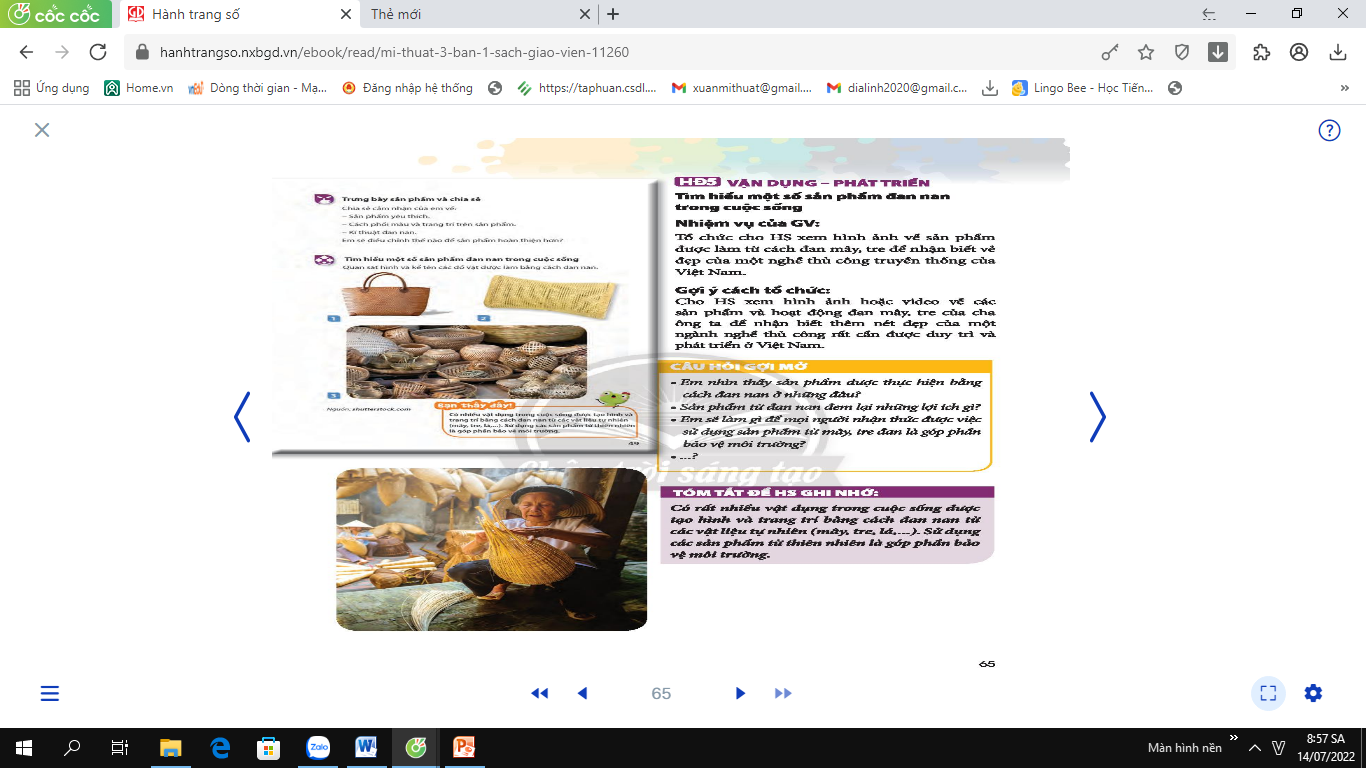 * Tìm hiểu một số sản phẩm đan nan trong cuộc sống.
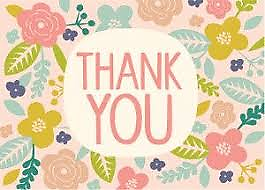